История, география и экология деревни Таваканово Кугарчинского района Республики Башкортостан
Таваканово – родина первого президента Республики Башкортостан М.Г.Рахимова
Целью данной работы является исследование  истории,  географии и экологии деревни Таваканово.
Задачи работы: 
1.	Изучить теоретический материал об истории деревни Таваканово.
2.	Собрать материал о географии деревни Таваканово.
3.	Сделать анализ экологического состояния деревни Таваканово методом анкетирования жителей.
Деревня Таваканово в народе известна как деревня Сэнкем. Первоначальное название деревни – Кунзяпово.
Название Таваканово было присвоено в к. 18 – в н. 19 вв. 
Деревня Таваканово образовалась примерно в 1745-1755 гг.
По данным ревизии
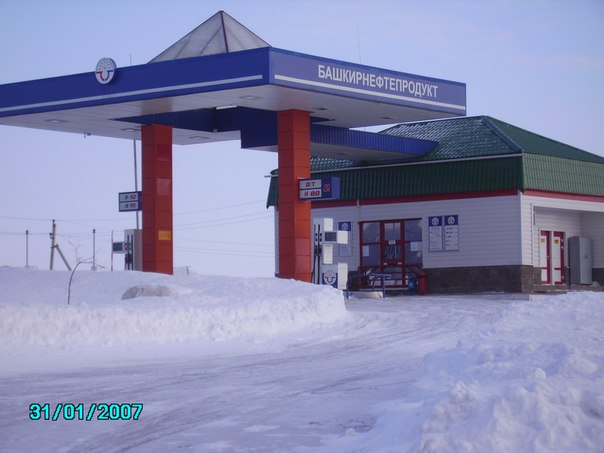 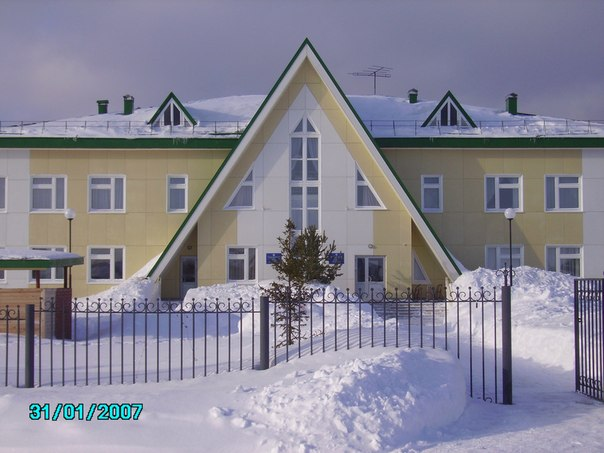 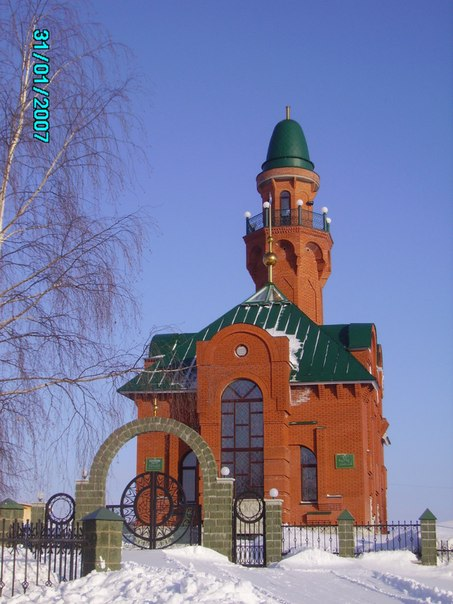 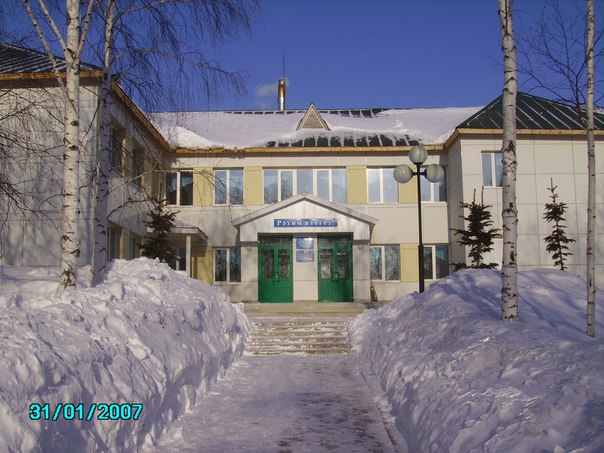 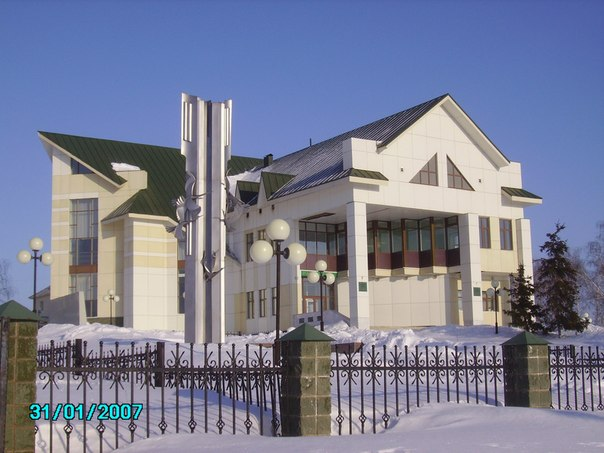 Вопросы анкеты
сколько лет вы проживаете в д.Таваканово? 
каково экологическое состояние деревни сегодня? 
какие места являются наиболее загрязненными? 
каковы причины загрязнения деревни? 
что можно сделать, чтобы улучшить экологическое состояние деревни? 
какой вклад вы вносите в улучшение экологического состояния деревни?
Экологическое состояние деревни Таваканово по результатам опроса
Наиболее загрязненный участок - свалка
Пути решения
данной проблемы жители видят в ограждении мусоросвалки, в организации коллективных субботников, в ужесточении ответственности за выброс мусора, в воспитании бережного отношения к окружающей среде.
История Таваканово очень интересна, хорошо изучена, география  моей деревни растет с каждым днем, моя малая родина процветает, уровень жизни людей растет, но уровень экологической культуры пока низкий.
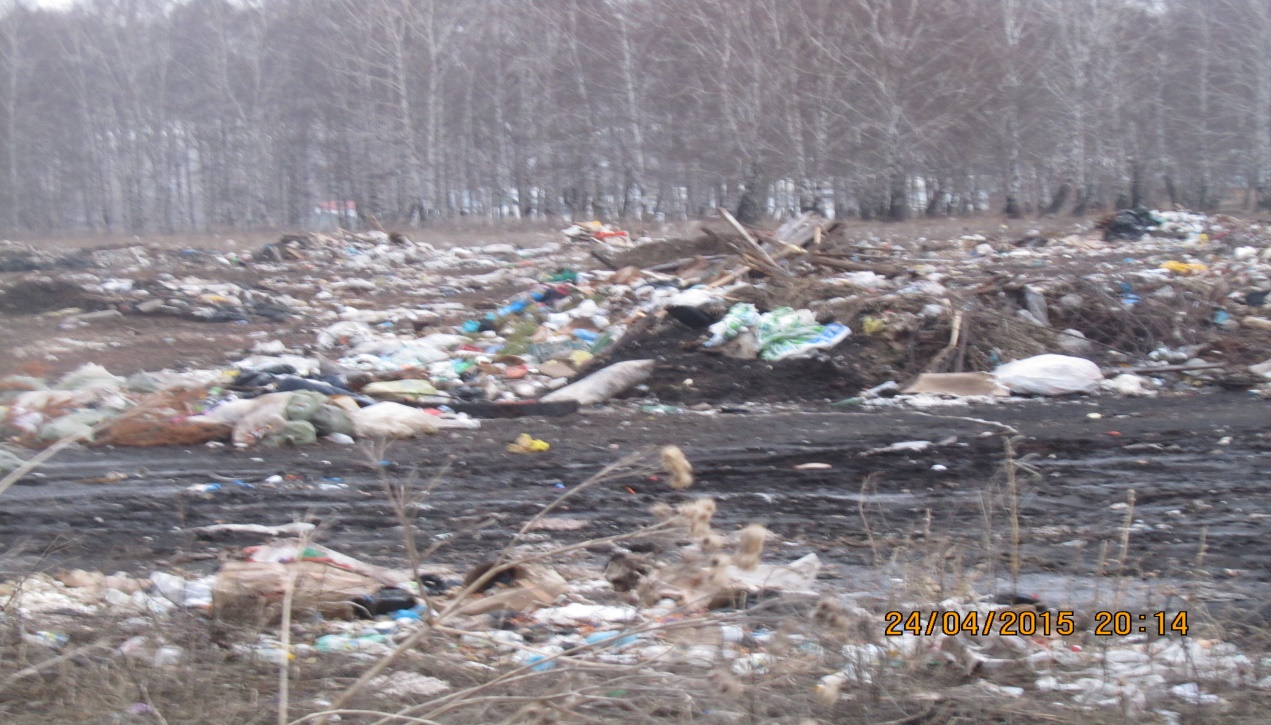 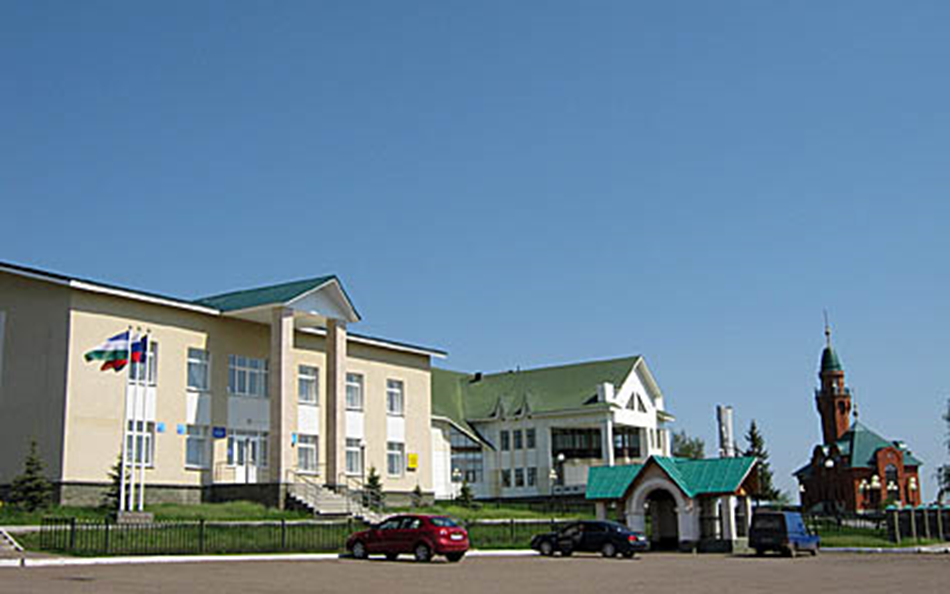 Надеюсь, что в скором времени жители деревни Таваканово начнут беречь красоту не только построенной инфраструктры, но и красоту окружающей среды, поддерживать чистоту, дружить с природой.